TEHNICI DE EXPLORARE RADIOIMAGISTICE A REGIUNII TEMPORALE
Ana Magdalena Bratu, 
Iulia Alecsandra Sălcianu, C. Zaharia
PRINCIPII GENERALE
Orice solicitare trebuie să conțină:
-simptome
-modificări fizice
-precizări privind informații suplimentare în urma examenului
-informații privind antecedentele patologice / intervenții chirurgicale în antecedente
CT - PARAMETRI
Poziționarea pacientului
-decubit dorsal/ventral
-flexie/extensie cervicală cu scopul reducerii iradierii cristalinului
Parametrii de achiziție
-colimare – 0,4 – 0,7mm, în funcție de echipament
-achiziție spirală
-FOV: cca 16cm, în planul orbito-meatal
-achiziție cu fereastră de os
-grosimea secțiunii de achiziție – max.0,7mm
CT - PARAMETRI
Parametri de reconstrucție:
-obligatoriu 4 planuri:
	-axial
	-axial oblic
	-coronal
	-coronal oblic
CT - PARAMETRI
Plan axial
-paralel cu canalul semicircular lateral înglobând în totalitate osul temporal
-grosime secțiune reconstruită 0,3 – 0,5mm
Plan axial oblic
-plan în axul scăriței pentru vizualizarea tălpii și brațelor
-grosime secțiune reconstruită 0,2 – 0,4mm
CT - PARAMETRI
Plan coronal
-plan perpendicular pe canalul semicircular lateral
-grosime secțiune reconstruită 0,3 – 0,7mm
Plan coronal oblic
-plan perpendicular pe talpa scăriței în axul apofizei lungi a nicovalei (V osicular)
-grosime secțiune reconstruită 0,2 – 0,4mm
OBIECTIVE DE ANALIZAT
Studiul bilateral al:
-pereți și conținut CAE
-pereți și conținut cavitate timpanică
-lanțului osicular
-fereastră ovală (analiza tălpii scăriței și gradul de aerare al fosei ovale)
-fereastră rotundă (analiza membranei, diametrului recesului și aerația lui)
-timpanului
-nervului facial
-canalului carotidian
INDICAȚII DIAGNOSTICE DE CT
Surditate de percepție
Surditate de transmisie cu timpan normal
Surditate de transmisie și mixtă cu timpan patologic
Vertij / tulburări de echilibru
Otalgie
Paralizie facial
Traumatisme de regiune temporală / stâncă
IRM PARAMETRI
Antene 
-antenă cap
-antenă cap-gât (neurovasculară)
IRM SECVENȚE DE ACHIZIȚIE
Studiul encefalului și a regiunii occipito-vertebrale
-secvență sagitală de reperaj T1 cu grosime de 5mm cuprinzând encefalul în ansamblu și partea proximală a măduvei cervicale
-secvență axială FLAIR pentru studiul eventualelor demielinizări
-secvență T2 pentru studiul eventualelor demielinizări
IRM SECVENȚE DE ACHIZIȚIE
Studiul unghiului ponto-cerebelos, al CAI (ureche medie)
-secvență axială T2 (EG) – grosimea secțiunii 0,4 – 0,7mm 
-secvență axială T1, nativ și postcontrast cu secțiuni 1-3mm
-alte secvențe pot fi realizate în funcție de constatările de la secvențele de mai sus
-secvențe TOF sau de angiografie venoasă pentru anomalii de tip vascular
-secvență de difuzie
VĂ MULȚUMESC
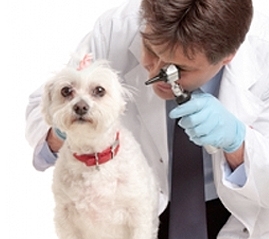